Klimaatverandering4de nationale peilingChangements climatiques4ème sondage national
NKC-CNC
21/2/2018
LUC DRIES
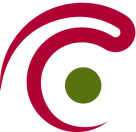 Méthodologie
Intro
En savoir davantage sur les connaissances, l’interprétation subjective et l’attitude personnelle / la disposition à agir soi-même
Objectif
Public cible
16-75 ans
1500 interviews représentatives au niveau du sexe, de la région, de l’âge et du degré d’urbanisation réponse: 24%  (73% postal / 27% online)
Echantillon
Période
15 mai – 30 juin 2017
Enquête postale (PAPI) avec la possibiilité de compléter le questionnaire en ligne (CAWI)
Méthode
Questionnaire
Questionnaire dans les trois langues nationales (NL,FR, DE)
3
Liggen de belgen (nog) wakker van klimaatverandering?
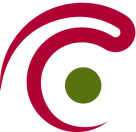 Attitude
Bezorgdheid (algemeen)
V1. Hieronder vindt u een lijst met dingen waarover sommige mensen zeggen dat ze zich zorgen maken. Kan u voor elk van hen aanduiden in welke mate u er bezorgd om bent?
TOP2 (%)
BOTTOM2 (%)
Basis: alle respondenten (N=1.540)
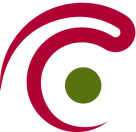 Attitude
Bezorgdheid (milieuvlak)
V2. En als we nu specifiek naar de milieuproblematiek kijken, kan u voor elk van volgende zaken aanduiden in welke mate u er bezorgd om bent?
TOP2 (%)
BOTTOM2 (%)
Stijging met 8 %
(11,4 % in relatieve termen)
Basis: alle respondenten (N=1.540)
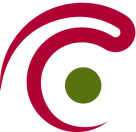 Kennis
Beeldvorming algemeen
V3. Graag zouden wij uw mening kennen in verband met een aantal uitspraken.
TOP2 (%)
BOTTOM2 (%)
Stijging met 5 %
Basis: alle respondenten (N=1.540)
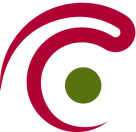 Klimaatbeleid
België - algemeen
V12. In welke mate bent u akkoord met de volgende uitspraken over het klimaatbeleid in België?
TOP2 (%)
BOTTOM2 (%)
≥ 50%
Stijging met 9 %
(24% in relatieve termen)
< 50%
Basis: alle respondenten (N=1.540).
8
Weet de burger waarover hij/zij het heeft?
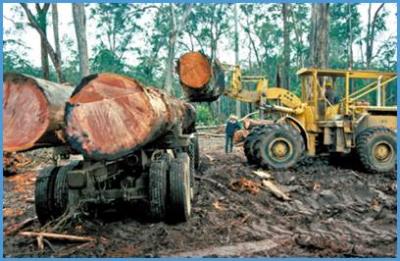 Score 1-5
28%
2017
30%
2015
38%
2009
39%
2005
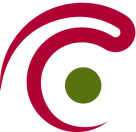 Kennis
Eigen kennis
V8. Als u zichzelf een score zou mogen geven op 10, hoeveel zou u dan uzelf geven voor de mate waarin u geïnformeerd bent over klimaatverandering?
Score 6-10
Gemiddelde
6,3
72%
6,1
70%
5,9
62%
5,7
61%
Basis: alle respondenten (N=1.540)
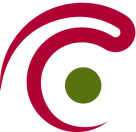 Kennis
Beeldvorming algemeen
V3. Graag zouden wij uw mening kennen in verband met een aantal uitspraken.
TOP2 (%)
BOTTOM2 (%)
Basis: alle respondenten (N=1.540)
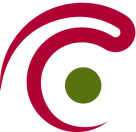 Kennis
Gevolgen
V7. Zal klimaatverandering leiden tot de volgende verschijnselen?
JA
NEE
CORRECT
FOUTIEF
Basis: alle respondenten (N=1.540)
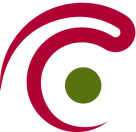 Kennis
Oorzaken
V4. In welke mate hebben de volgende menselijke activiteiten een effect op klimaatverandering?
TOP2 (%)
BOTTOM2 (%)
“DIRECT”
“INDIRECT”
Basis: alle respondenten (N=1.540)
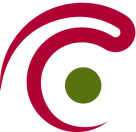 Attitude
Perceptie van verantwoordelijkheid
V6. Wie/wat beïnvloedt volgens u in België het meest de klimaatverandering? (1)
91%
83%
64%
44%
34%
Basis: alle respondenten (N=1.540)
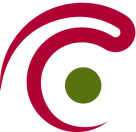 Kennis
Beeldvorming algemeen
V3. Graag zouden wij uw mening kennen in verband met een aantal uitspraken.
TOP2 (%)
BOTTOM2 (%)
Basis: alle respondenten (N=1.540)
Comment le citoyen s’informe-t-il?
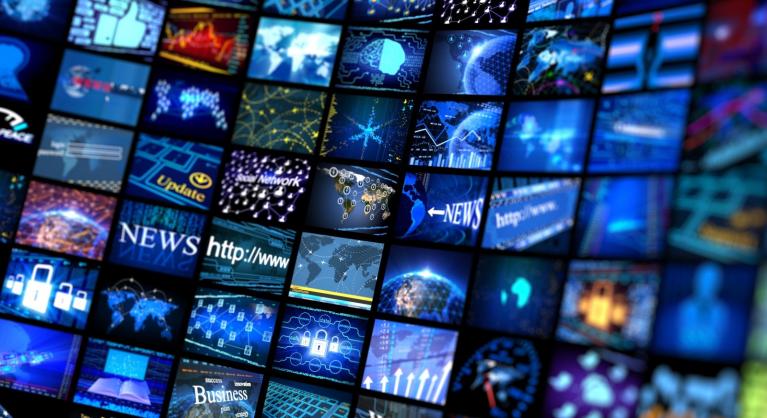 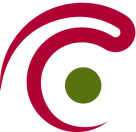 Information
Canaux (1)
Q9A. Indiquez par quels canaux vous avez reçu des informations à propos des changements climatiques sans en rechercher activement.
≥ 50%
< 50%
Canaux passifs
Base: tous les répondants (N=1.540)
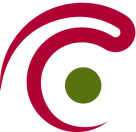 Information
Canaux (2)
Q9B. Indiquez par quels canaux vous avez consulté / recherché activement des informations à propos des changements climatiques.
≥ 50%
Canaux actifs
Base: tous les répondants (N=1.540)
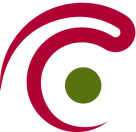 Information
Sources
Q10. Par le biais de quel canal souhaiteriez-vous recevoir des informations à propos des changements climatiques ?
TOP2 (%)
BOTTOM2 (%)
Stijging met 9 %
(17% in relatieve termen)
Daling met 4 %
(6,3 % in relatieve termen)
≥ 50%
Stijging met 6 %
(13,6 resp. 15,8 % in relatieve termen)
Daling met 3 %
(5,1 % in relatieve termen)
< 50%
Base: tous les répondants (N=1.540)
19
Wat willen de burgers er zelf aan doen?
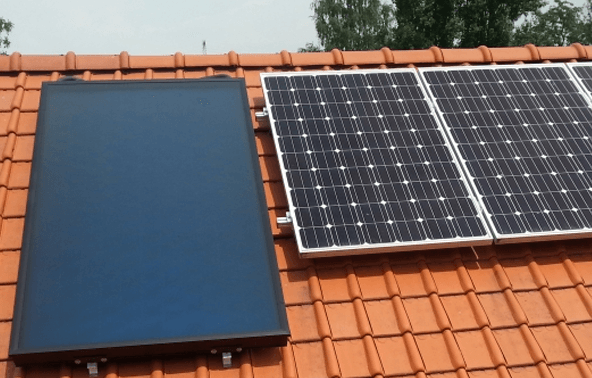 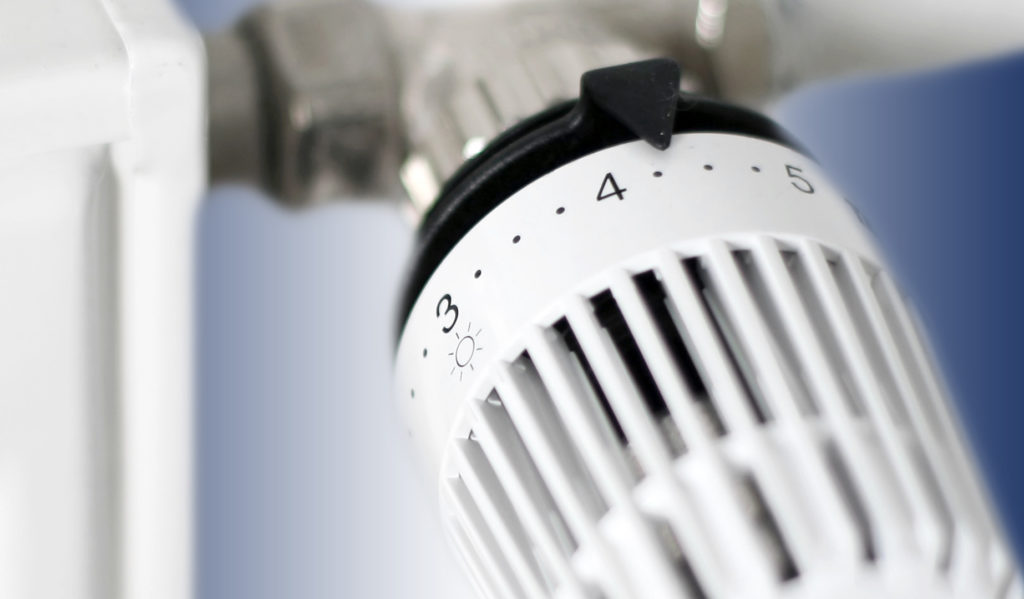 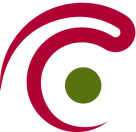 Gedrag
Aankopen - selectiecriteria
V19. Welke selectiecriteria hanteert u bij de aankoop van onderstaande producten?
Auto
Wasmachine / droogkast / vaatwasser
Koelkast / diepvriezer
Verwarmingsketel
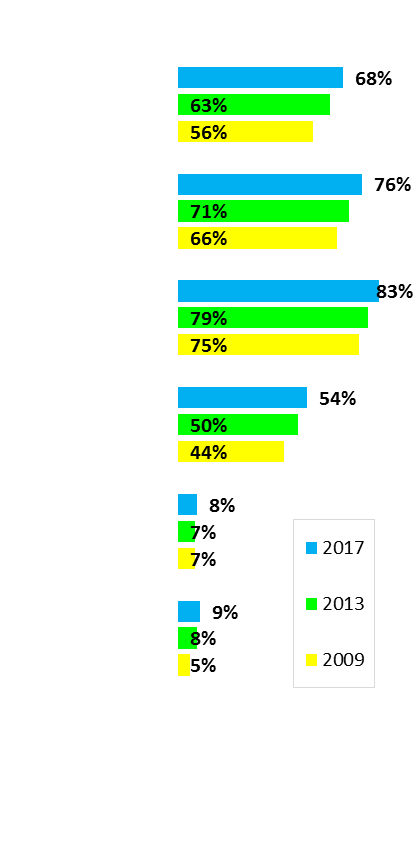 Basis: alle respondenten (N=1.540)
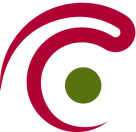 Gedrag
Aankopen - verleden
V20. In welke mate was in het verleden het energieverbruik doorslaggevend bij uw aankoop van volgende producten?
BOTTOM2 (%)
TOP2 (%)
≥ 50%
< 50%
Basis: alle respondenten voor wie dit van toepassing was
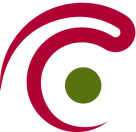 Gedrag
Aankopen - toekomst
V21. In welke mate zal het energieverbruik bij uw volgende aankoop van onderstaande producten doorslaggevend zijn?
BOTTOM2 (%)
TOP2 (%)
Basis: alle respondenten voor wie dit van toepassing was
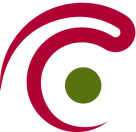 Gedrag
Woning
V18. Welke uitspraken zijn nu reeds op u van toepassing?
        Welke uitspraken zullen in de nabije toekomst op u persoonlijk van toepassing zijn?
        Welke uitspraken maken volgens u echt een verschil?
delta           2013     2009
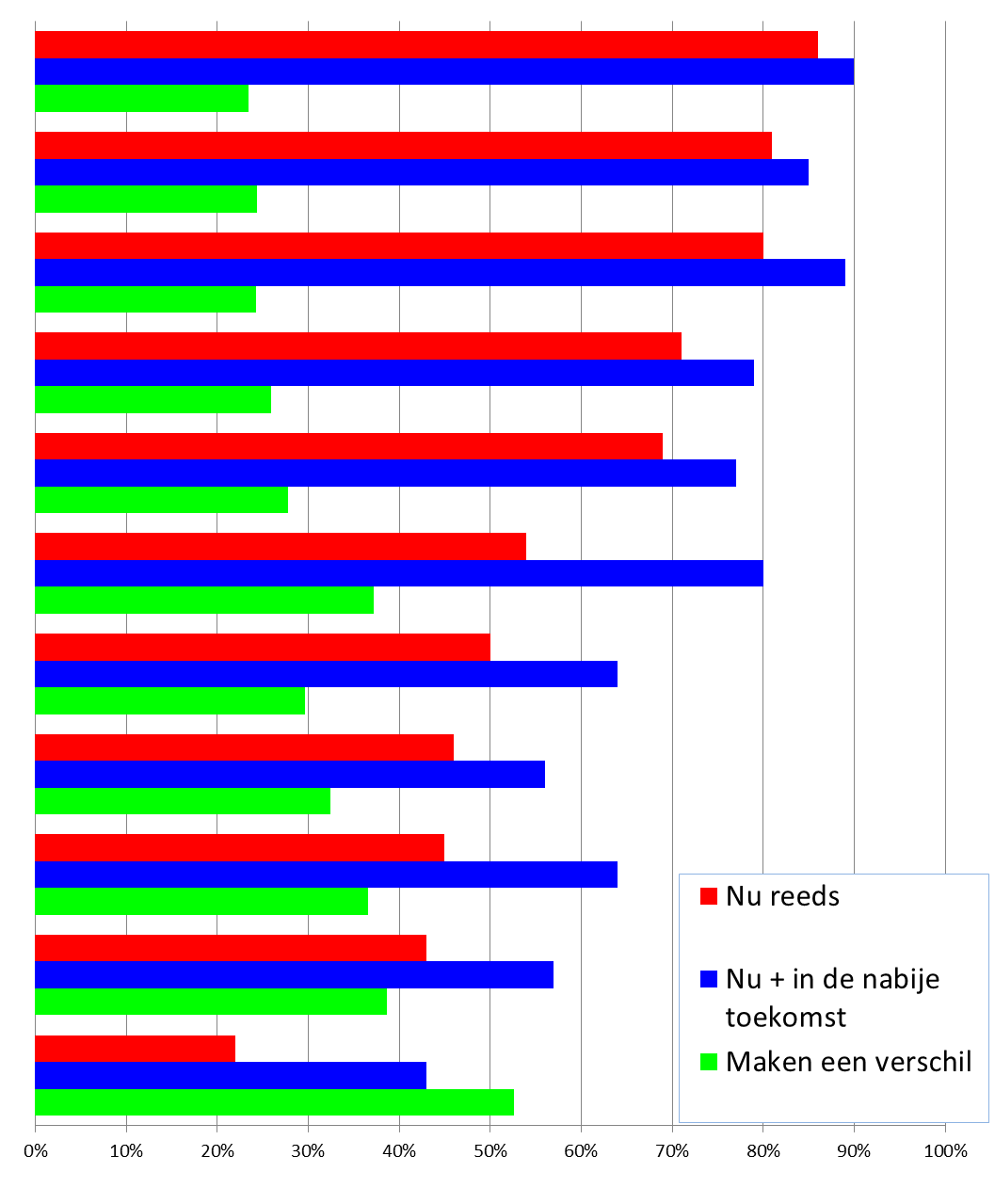 Basis: alle respondenten (1.540) -  (*) alle woningeigenaars (1.215)
24
wat verwacht men van de overheid?
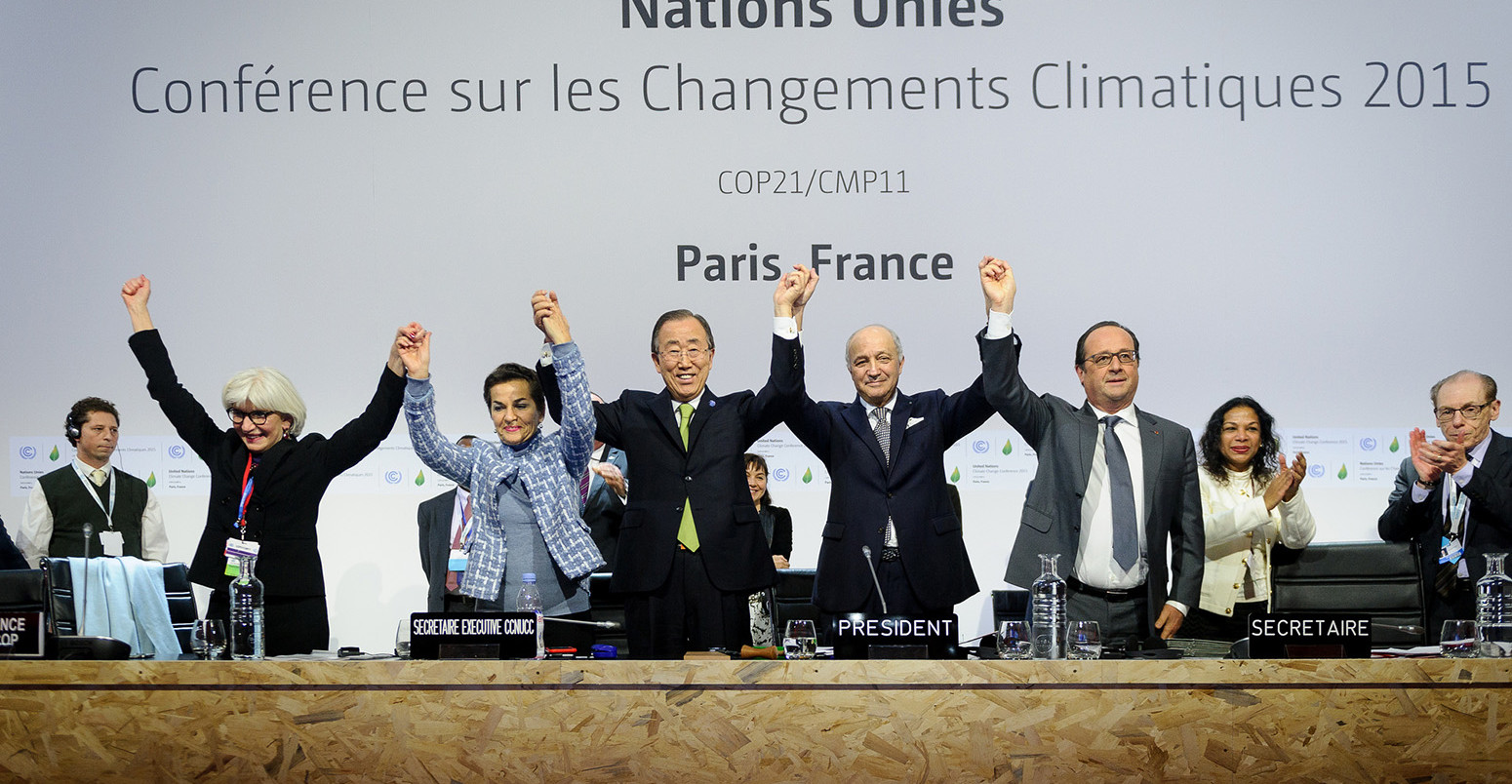 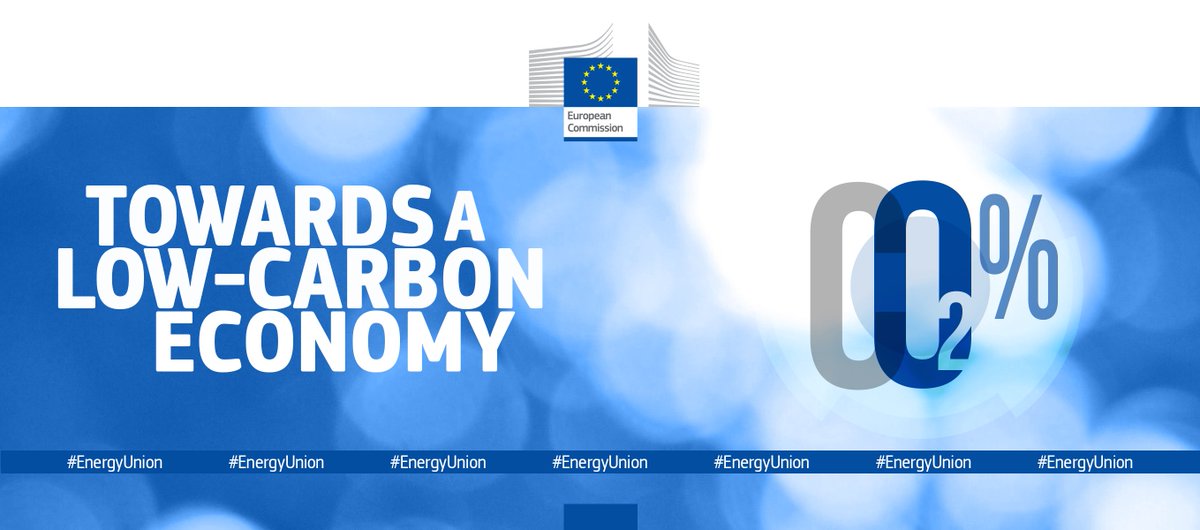 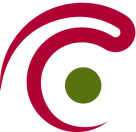 Klimaatbeleid
Invloed van de overheid (1)
V16. De overheid kan door de maatregelen die ze neemt het gedrag van burgers inzake klimaatverandering proberen te veranderen. Welke van de volgende maatregelen zou uw voorkeur wegdragen?
≥ 50%
< 50%
55%
68%
62%
52%
44%
19%
Basis: alle respondenten (N=1.540).
5%
2017
5%
2013
4%
2009
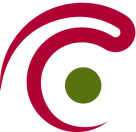 Gedrag
Inspanningen van de overheid
V27. Hoe tevreden bent u over de acties van de overheid om klimaatverandering tegen te gaan?
TOP 2
BOTTOM 2
58%
Stijging met 7 %
(13,7 % in relatieve termen)
51%
53%
Basis: alle respondenten (N = 1.540)
27
Internationaal en europees beleid
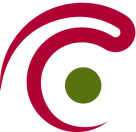 Klimaatbeleid
Internationaal vlak
V11. In welke mate bent u akkoord met de volgende uitspraken over de internationale klimaatonderhandelingen?
TOP2 (%)
BOTTOM2 (%)
Stijging met 7 %
(11,4 % in relatieve termen)
Stijging met 5 %
(11,1 % in relatieve termen)
≥ 50%
Stijging met 8 %
(21,1 % in relatieve termen)
< 50%
Basis: alle respondenten (N=1.540) 
(*) in 2013 was deze stelling in de toekomstige tijd geformuleerd.
29
Internationale solidariteit
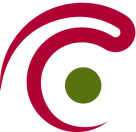 Klimaatbeleid
Internationaal vlak
V11. In welke mate bent u akkoord met de volgende uitspraken over de internationale klimaatonderhandelingen?
TOP2 (%)
BOTTOM2 (%)
≥ 50%
Stijging met 7 %
(19,4 % in relatieve termen)
< 50%
Basis: alle respondenten (N=1.540) 
(*) in 2013 was deze stelling in de toekomstige tijd geformuleerd.
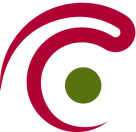 Klimaatbeleid
België – financieel (2)
V15. In welke mate bent u akkoord met de volgende uitspraken?
TOP 2 (%)
BOTTOM 2 (%)
3
Stijging met 11 %
(36,7% in relatieve termen)
Stijging met 9 %
(30 % in relatieve termen)
Stijging met 5 %
(17,2 % in relatieve termen)
Basis: alle respondenten (N=1.540).
32
Carbon pricing
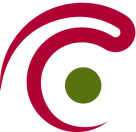 Politique climatique
Influence des pouvoirs publics (1)
Q16. Les pouvoirs publics peuvent essayer de modifier le comportement des citoyens en ce qui concerne les changements climatiques à travers les mesures qu’ils prennent. Lesquelles des mesures suivantes préférez-vous ?
55%
68%
62%
52%
44%
19%
Base: tous les répondants (N=1.540).
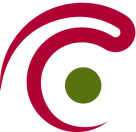 Politique climatique
Belgique – Au niveau financier (2)
Q15. Dans quelle mesure êtes-vous d’accord avec les affirmations suivantes ?
TOP 2 (%)
BOTTOM 2 (%)
Stijging met 2 %
(5,4 % in relatieve termen)
Stijging met 15 %
(71,4 % in relatieve termen)
Stijging met 15%
(18,8 % in relatieve termen)
Stijging met 15 %
(78,9 % in relatieve termen)
Base: tous les répondants (N=1.540).
35
V22. Persoonlijk ben ik voorstander van …
Basis: alle respondenten (N=1.540)
36
“Governance”
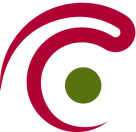 Klimaatbeleid
België - algemeen
V12. In welke mate bent u akkoord met de volgende uitspraken over het klimaatbeleid in België?
TOP2 (%)
BOTTOM2 (%)
Stijging met 7 %
(11,1 % in relatieve termen)
Stijging met 6 %
( 11,8 % in relatieve termen)
≥ 50%
Stijging met 6 %
( 13,3 % in relatieve termen)
< 50%
Basis: alle respondenten (N=1.540).
38
Lange termijn
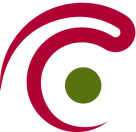 Politique climatique
Belgique – A long terme
Q13. Dans quelle mesure êtes-vous d’accord avec les affirmations suivantes au sujet d’une transition vers une société bas carbone en tant que solution à long terme aux problèmes climatiques ?
TOP 2 (%)
BOTTOM2 (%)
Stijging met 3 %
( 5,1 % in relatieve termen)
Stijging met  5 %
( 8,9 % in relatieve termen)
Stijging met  9 %
( 25 % in relatieve termen)
≥ 50%
< 50%
Stijging resp. daling met  5%
( resp. 27,8% en 21,7% % in relatieve termen)
Base: tous les répondants (N=1.540).
(*) Précédé de “Une société bas carbone implique, pour les pays européens, qu’ils réduisent de 80 à 95%  leurs émissions de gaz à effet de serre. Pour ce faire...”
www.klimaat.be/publieksenquetewww.climat.be/enquete-publique
luc.dries@milieu.belgie.be 
www.klimaat.be | www.climat.be
@klimaat_be | @climat_be
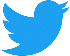